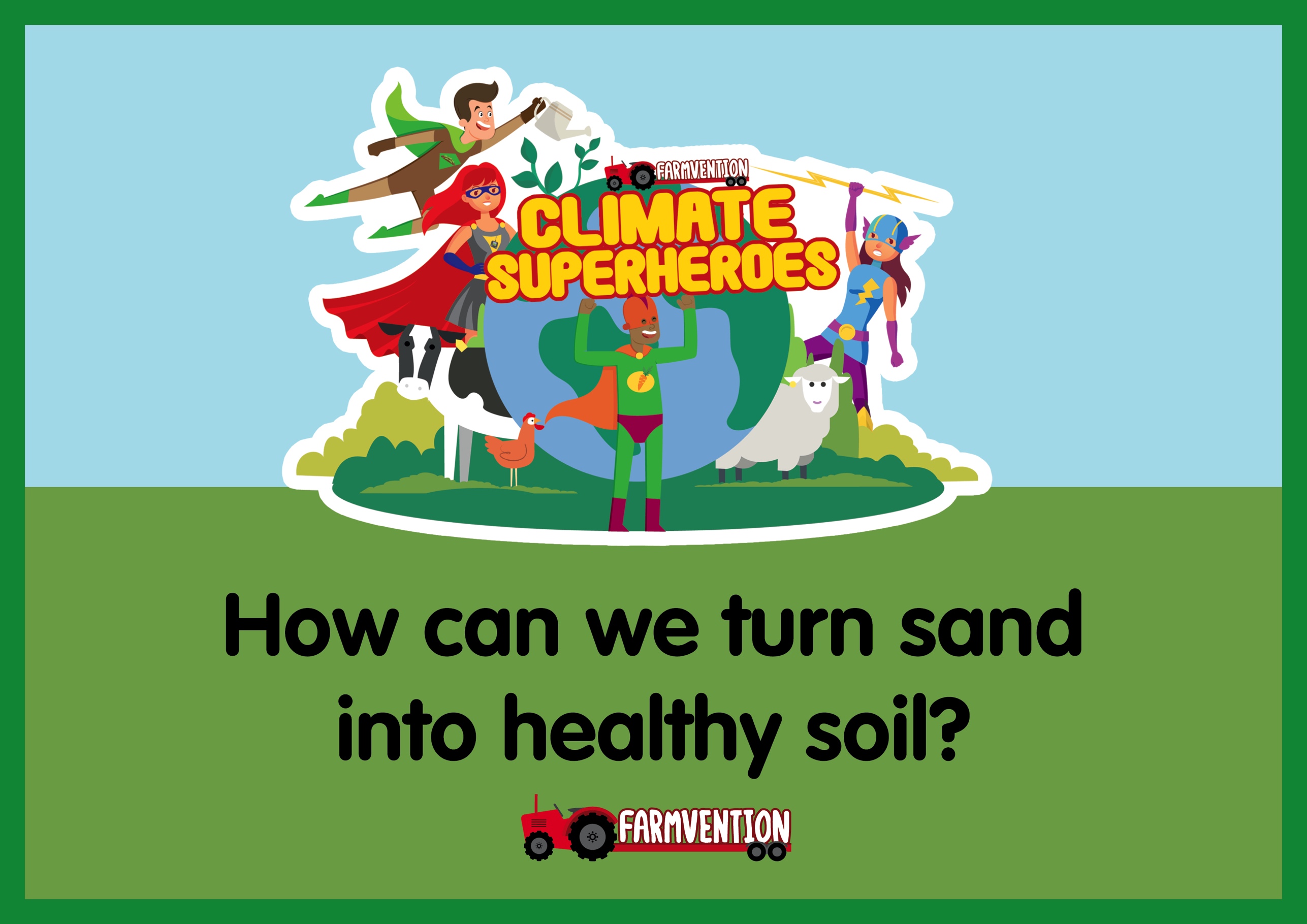 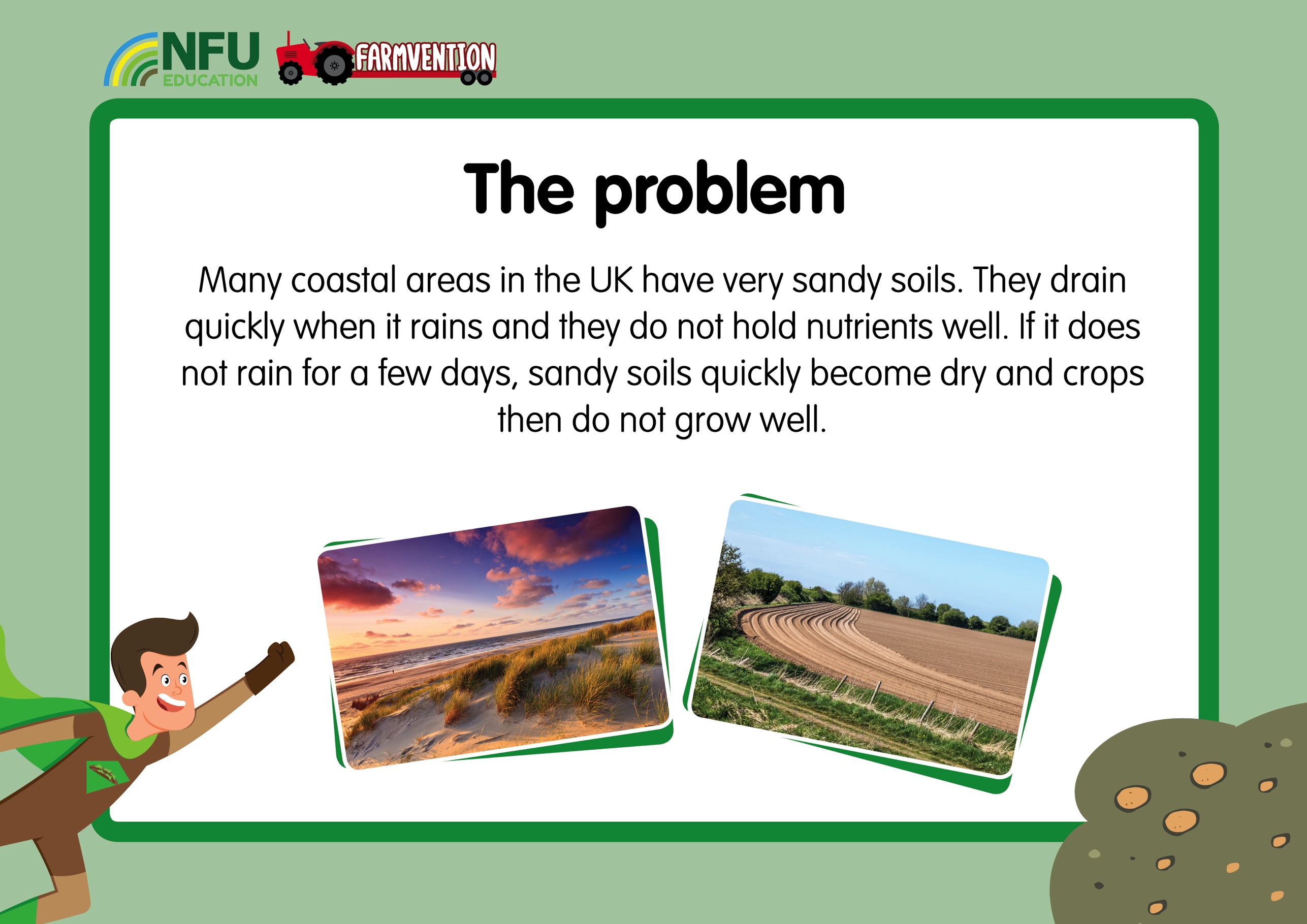 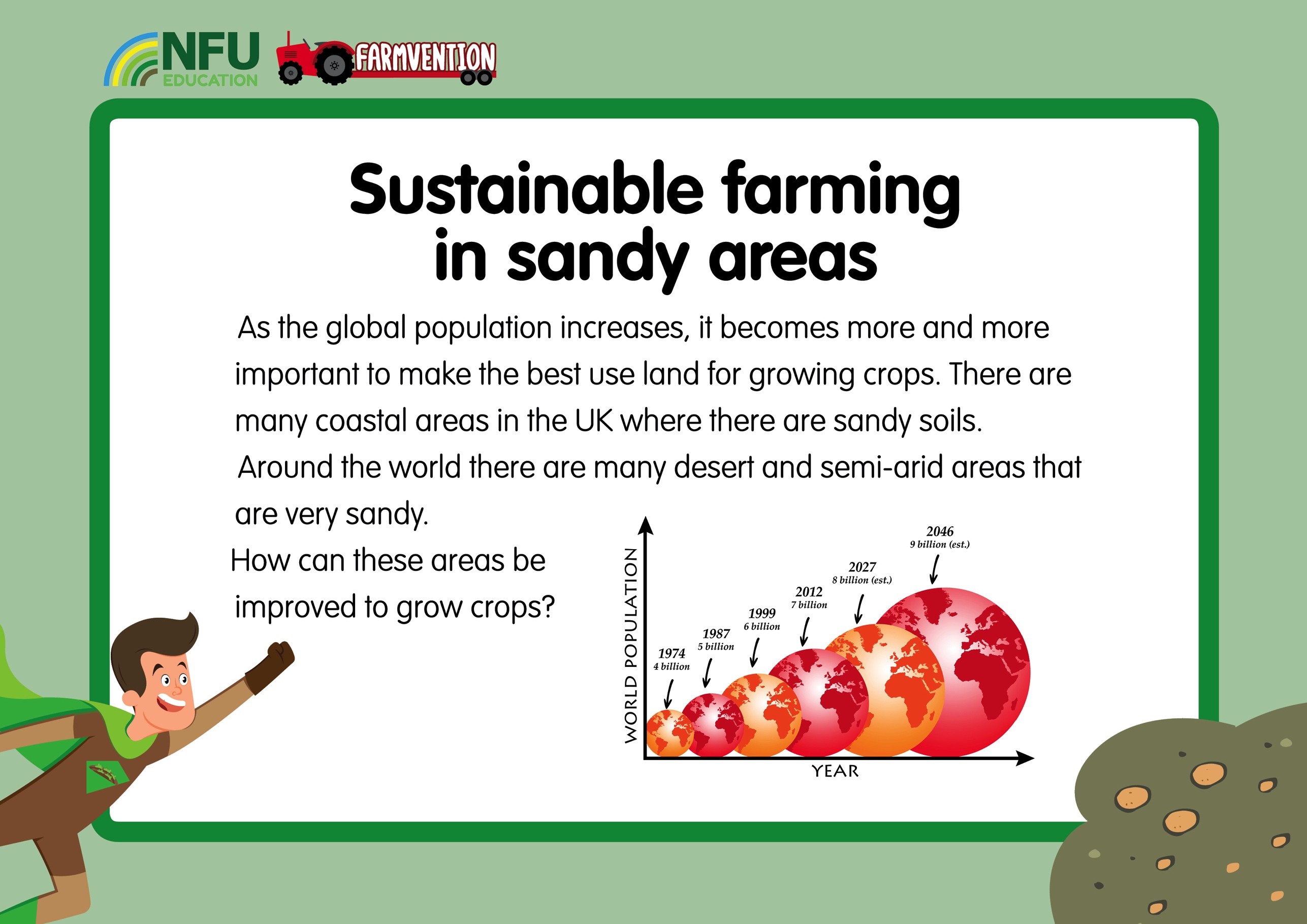 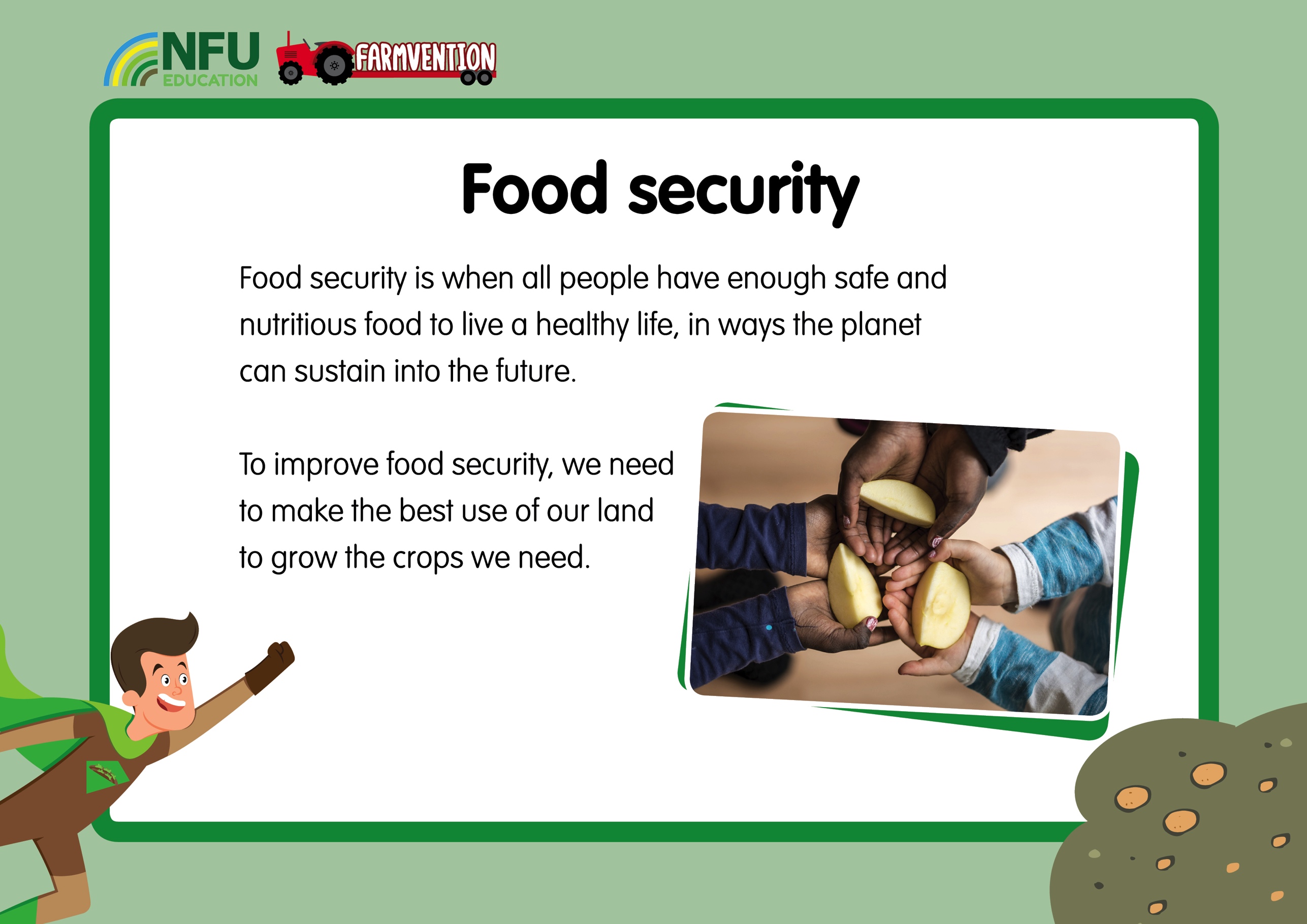 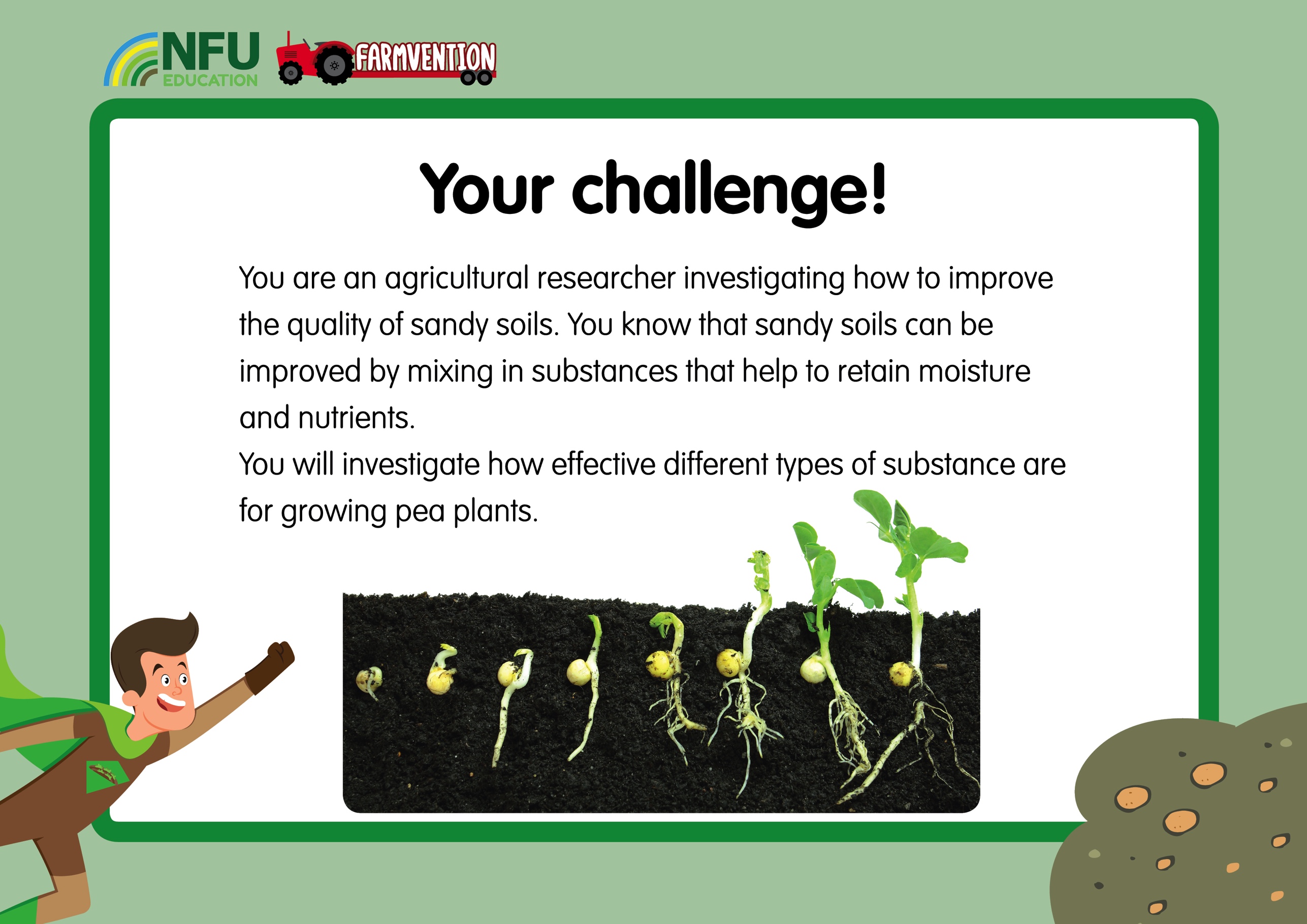 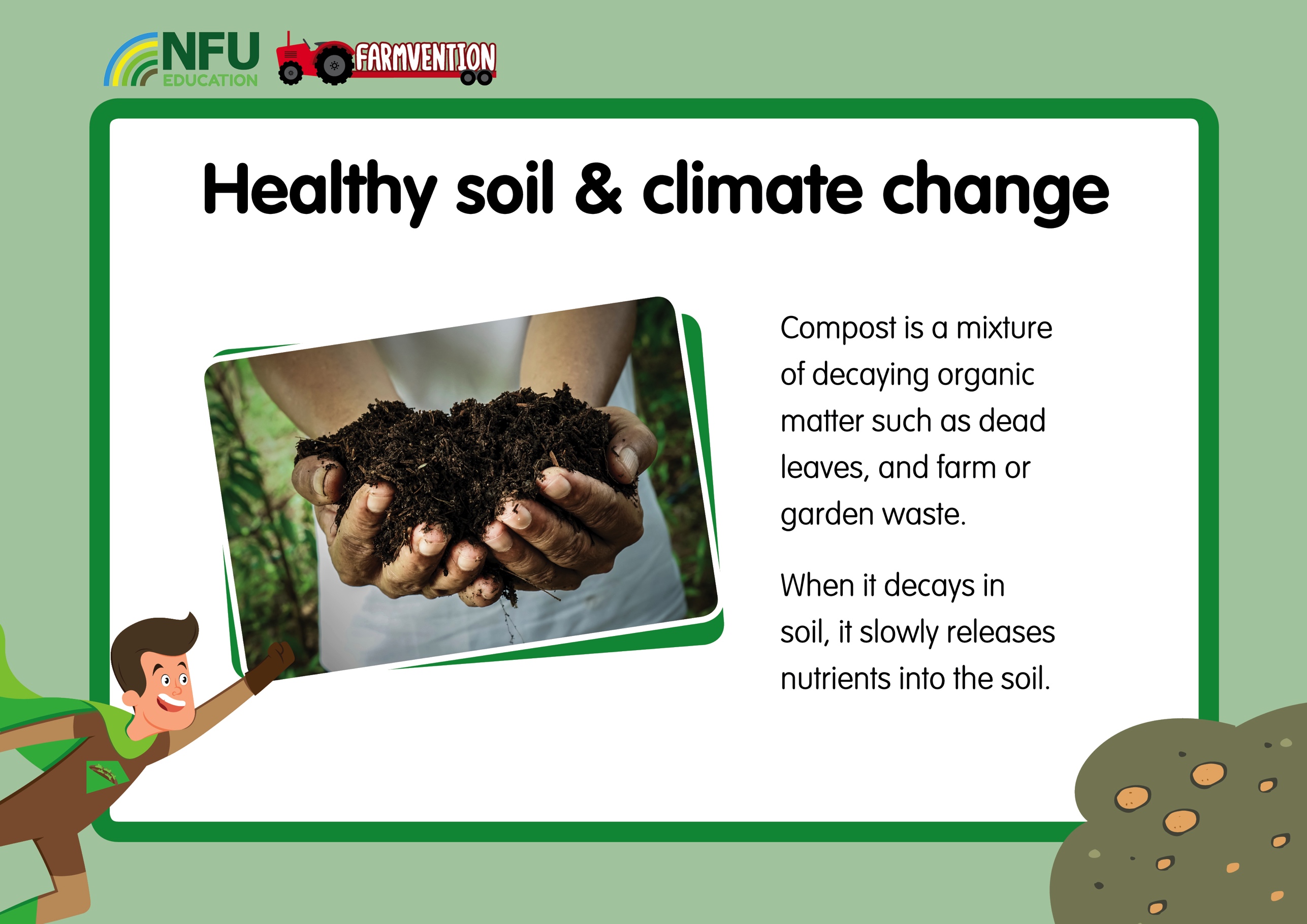 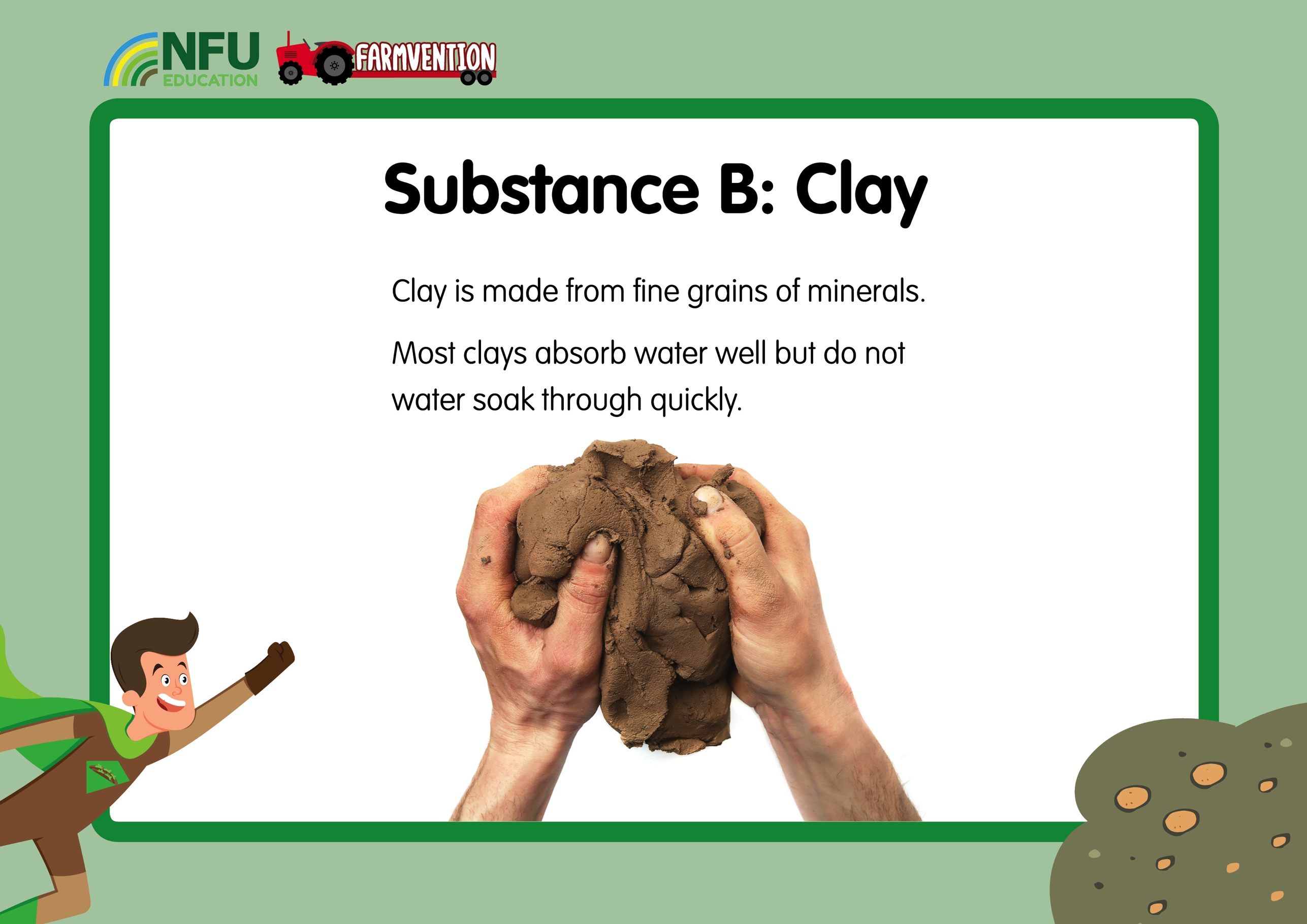 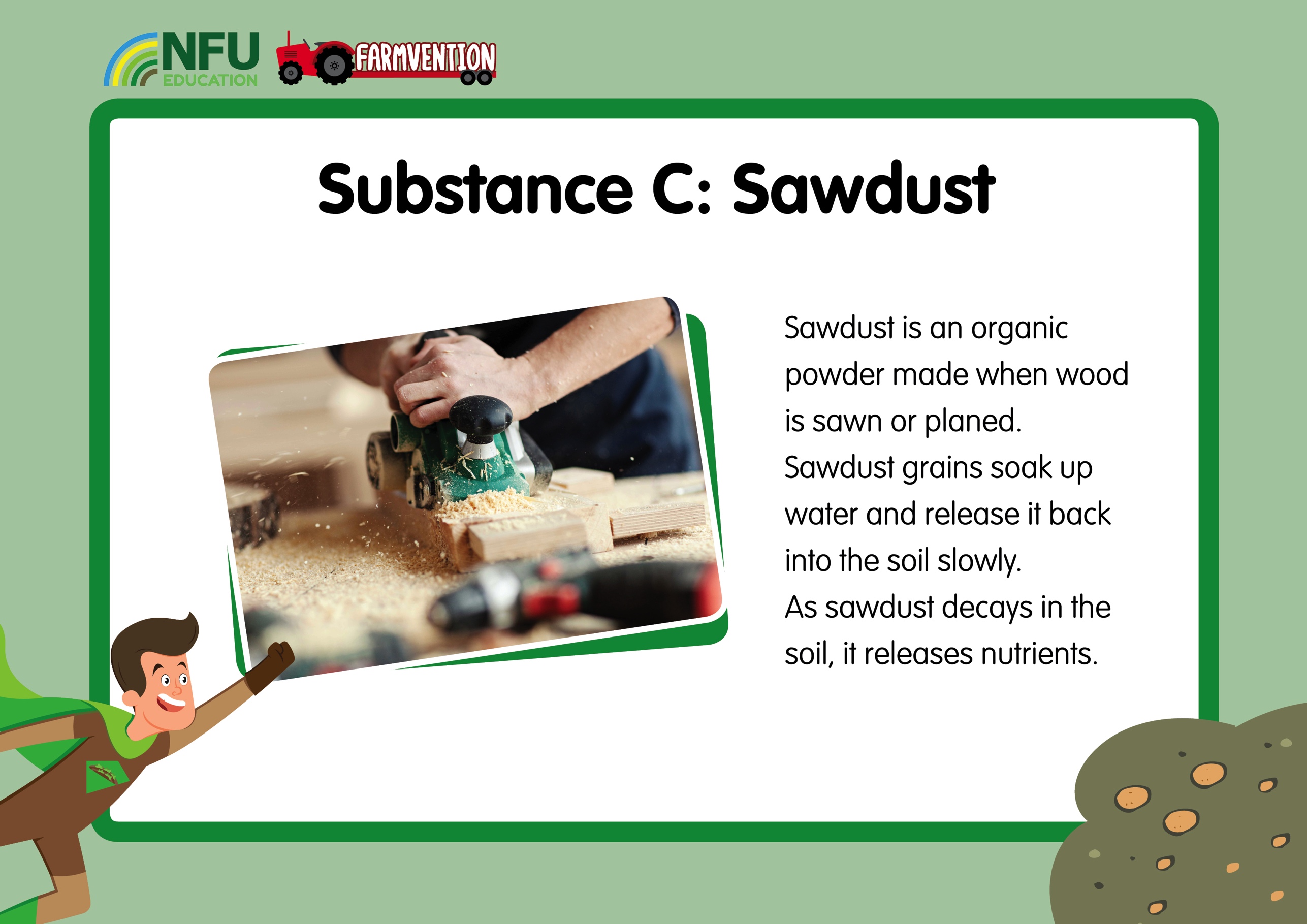 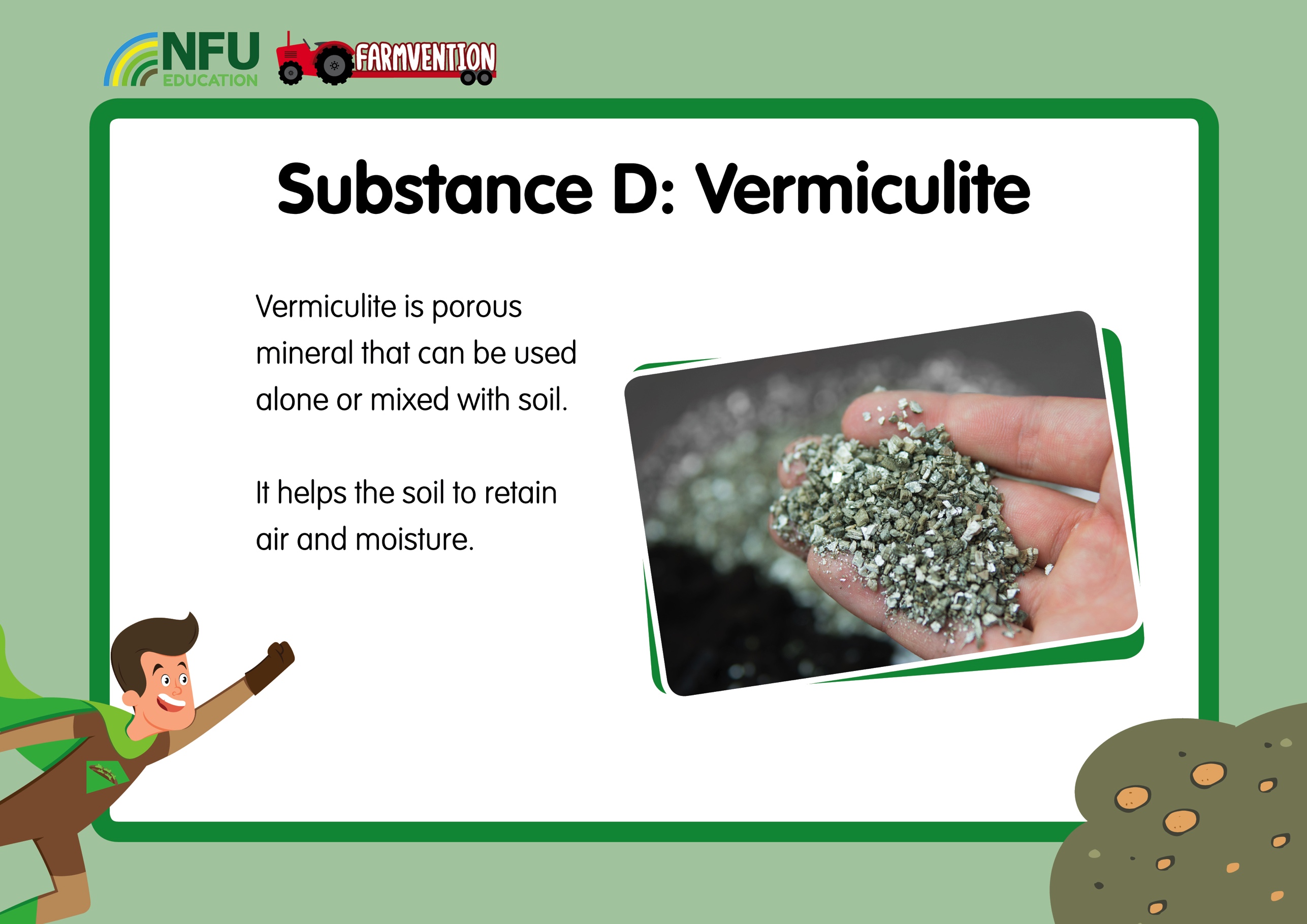 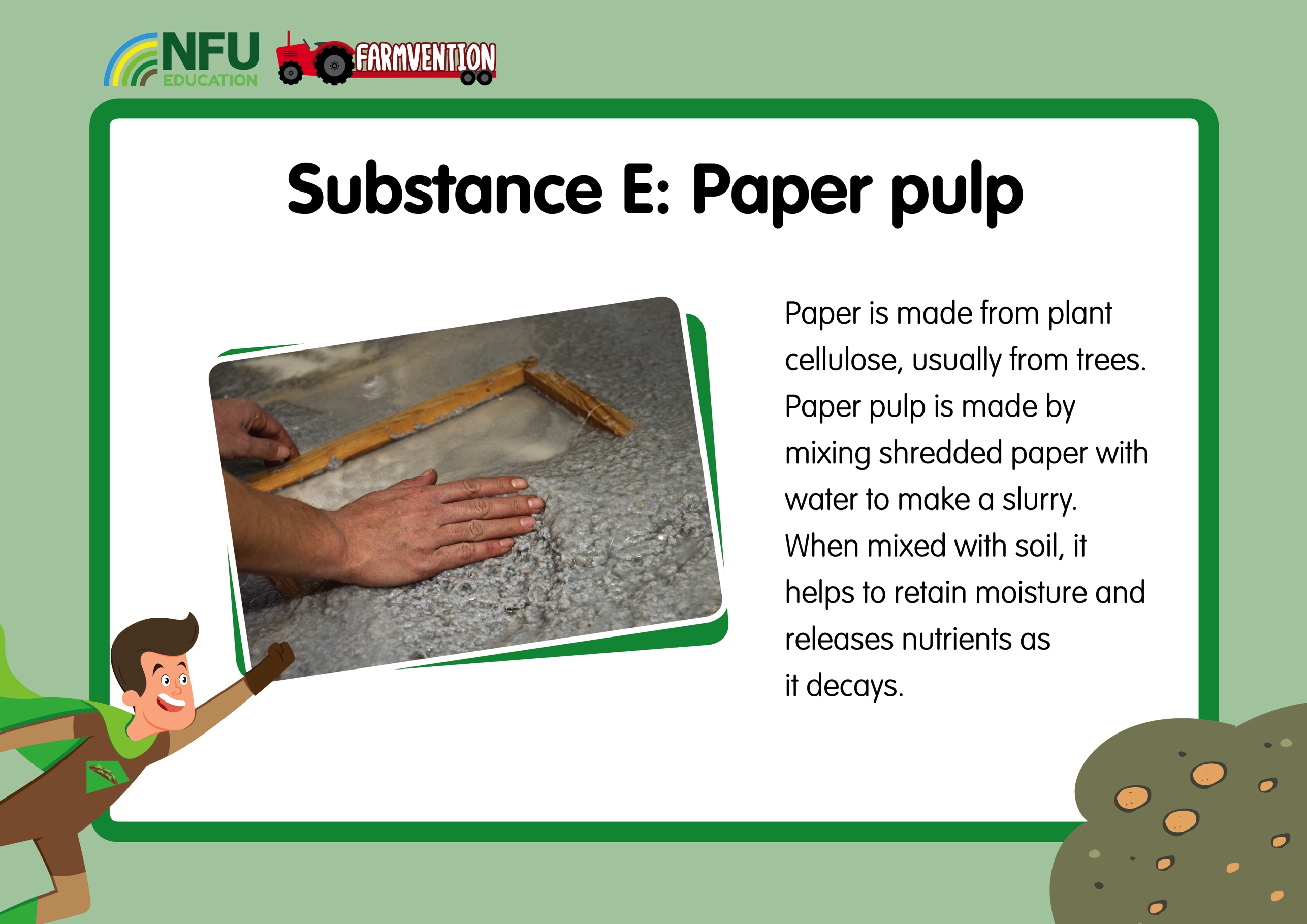 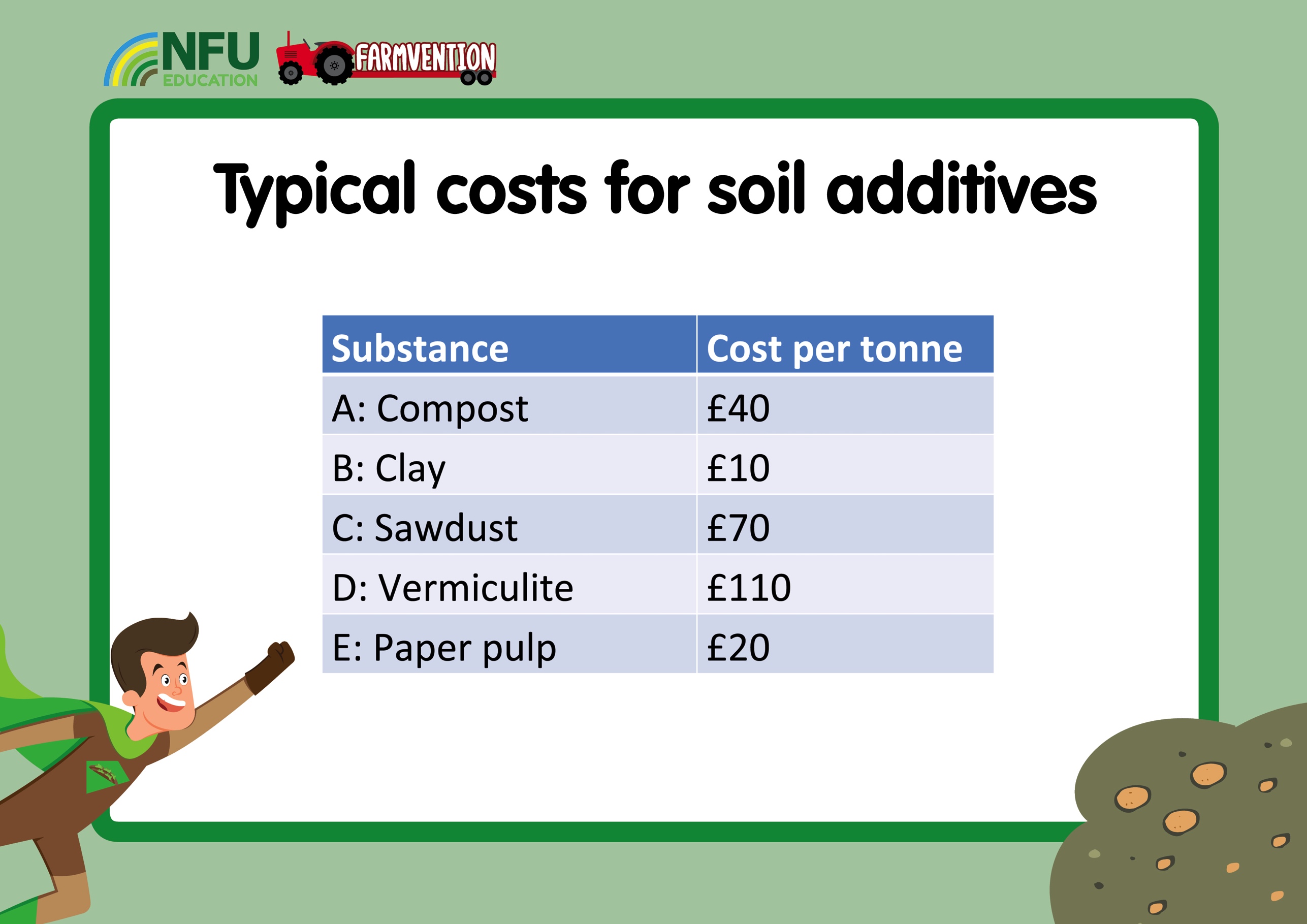 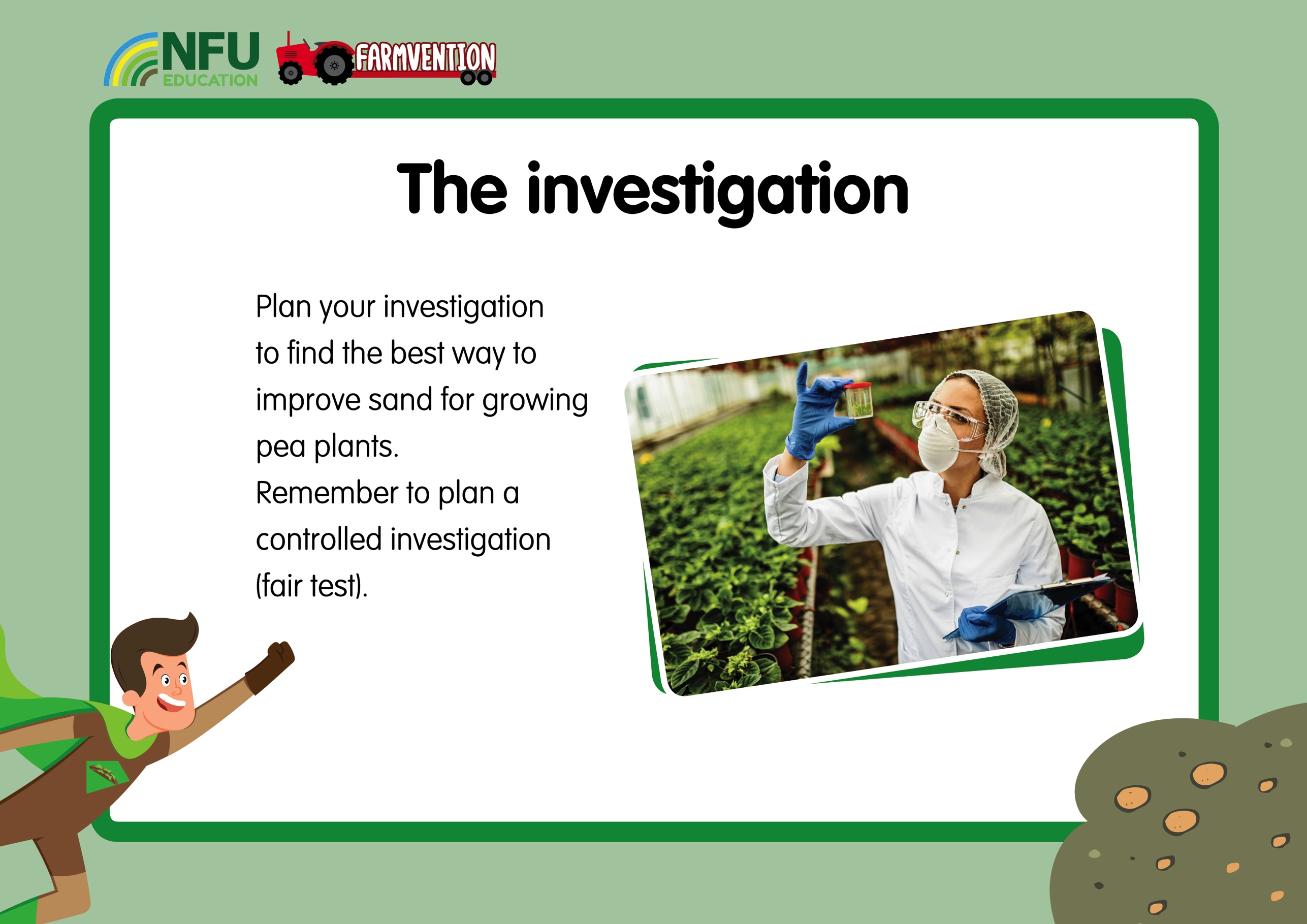 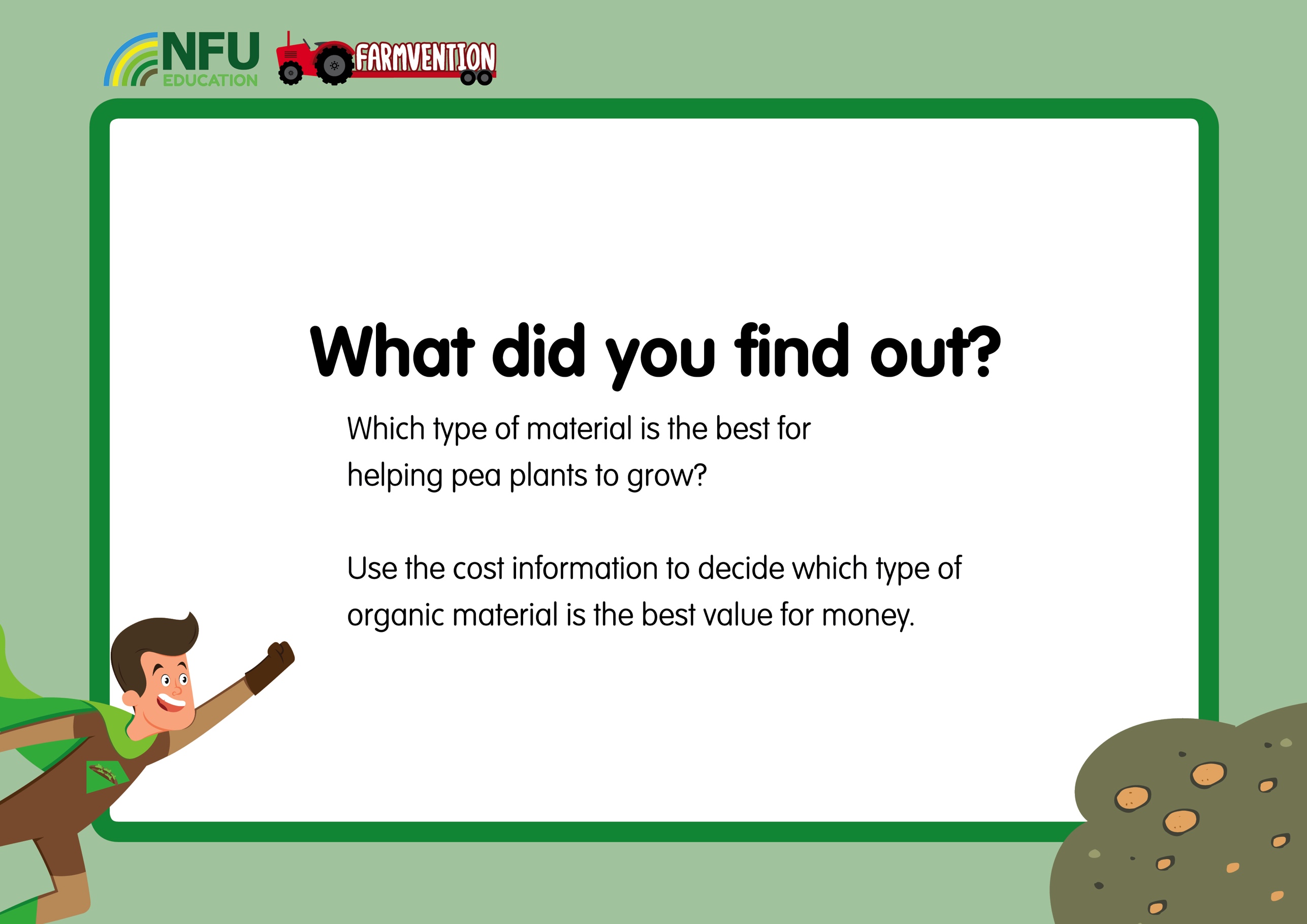 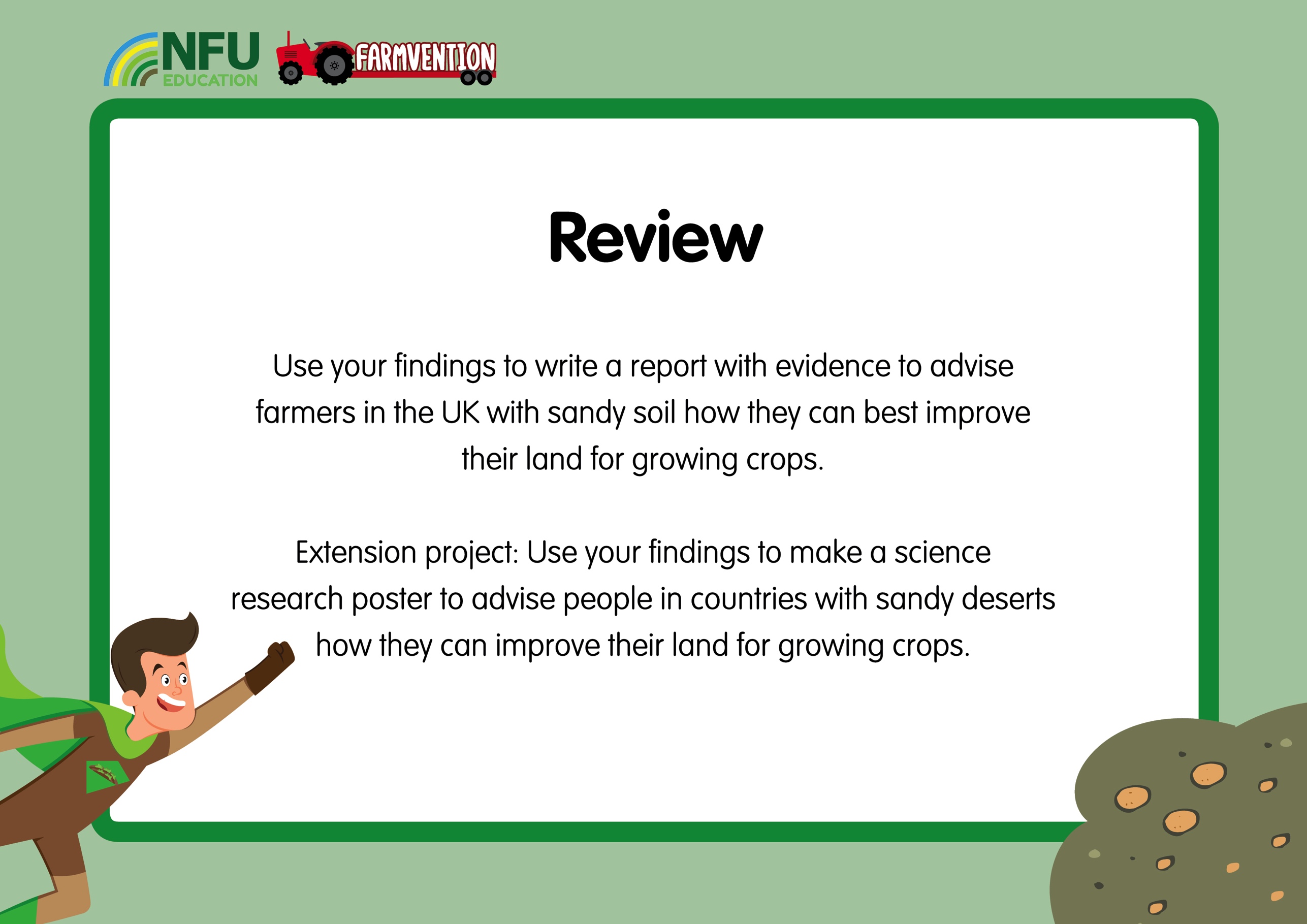 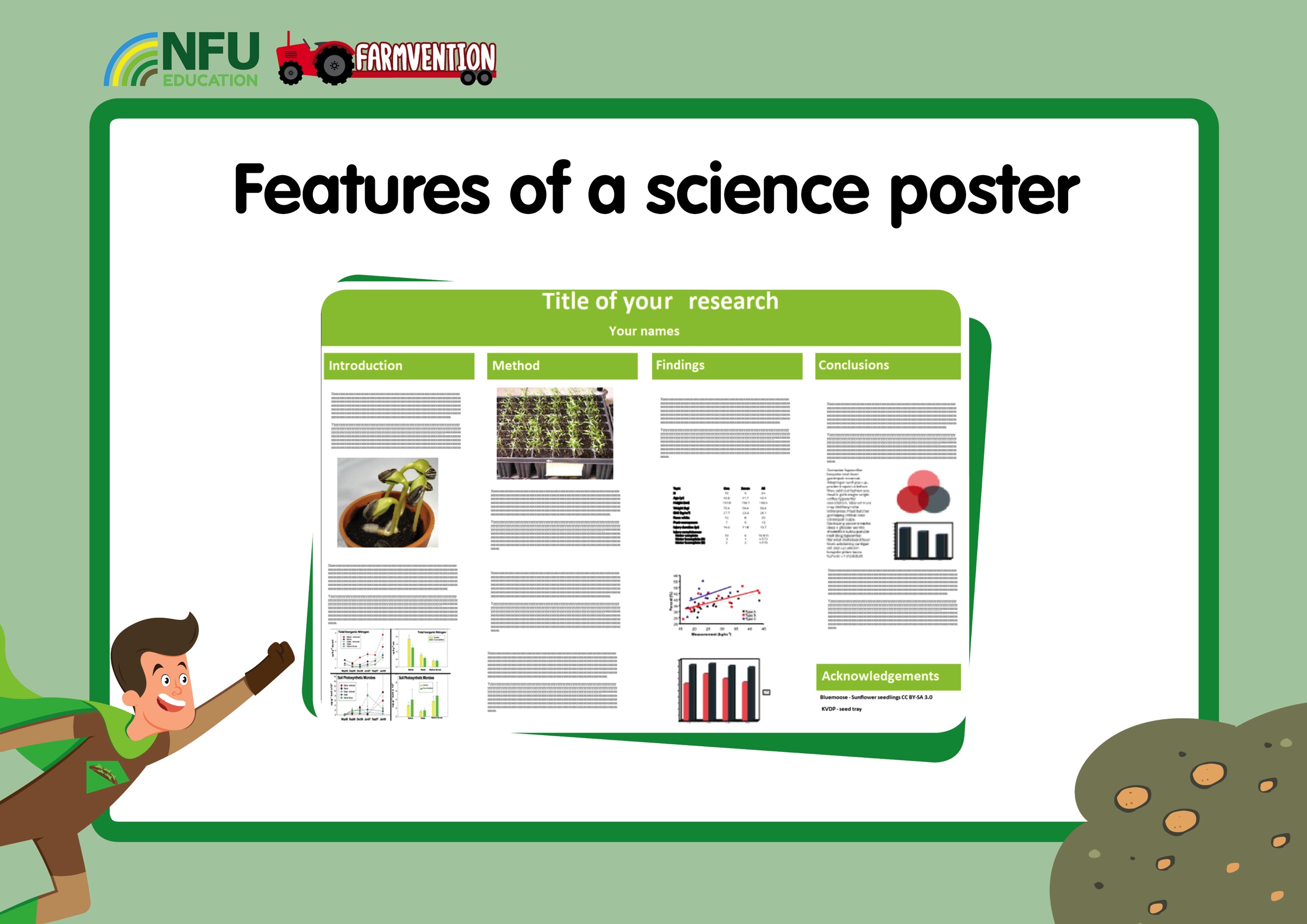 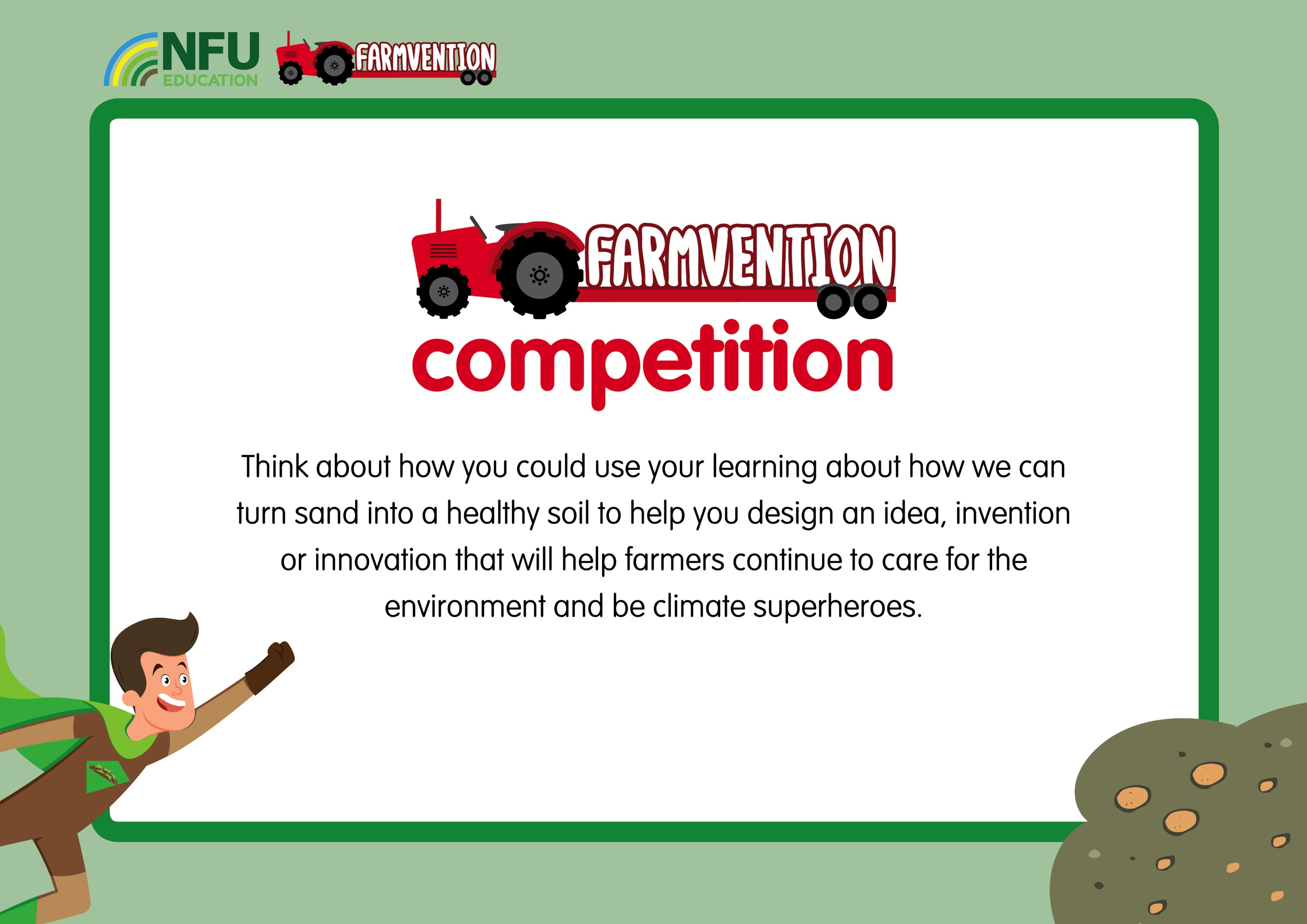 www.farmvention.com